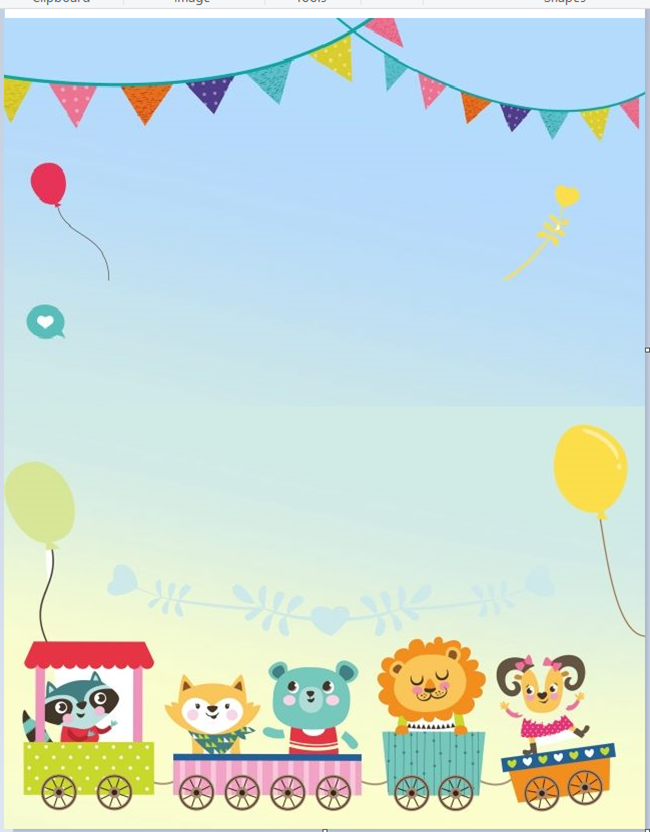 CHÀO MỪNG CÁC CON
ĐẾN VỚI TIẾT HỌC
Toán
Luyện tập (tiếp theo – 64)
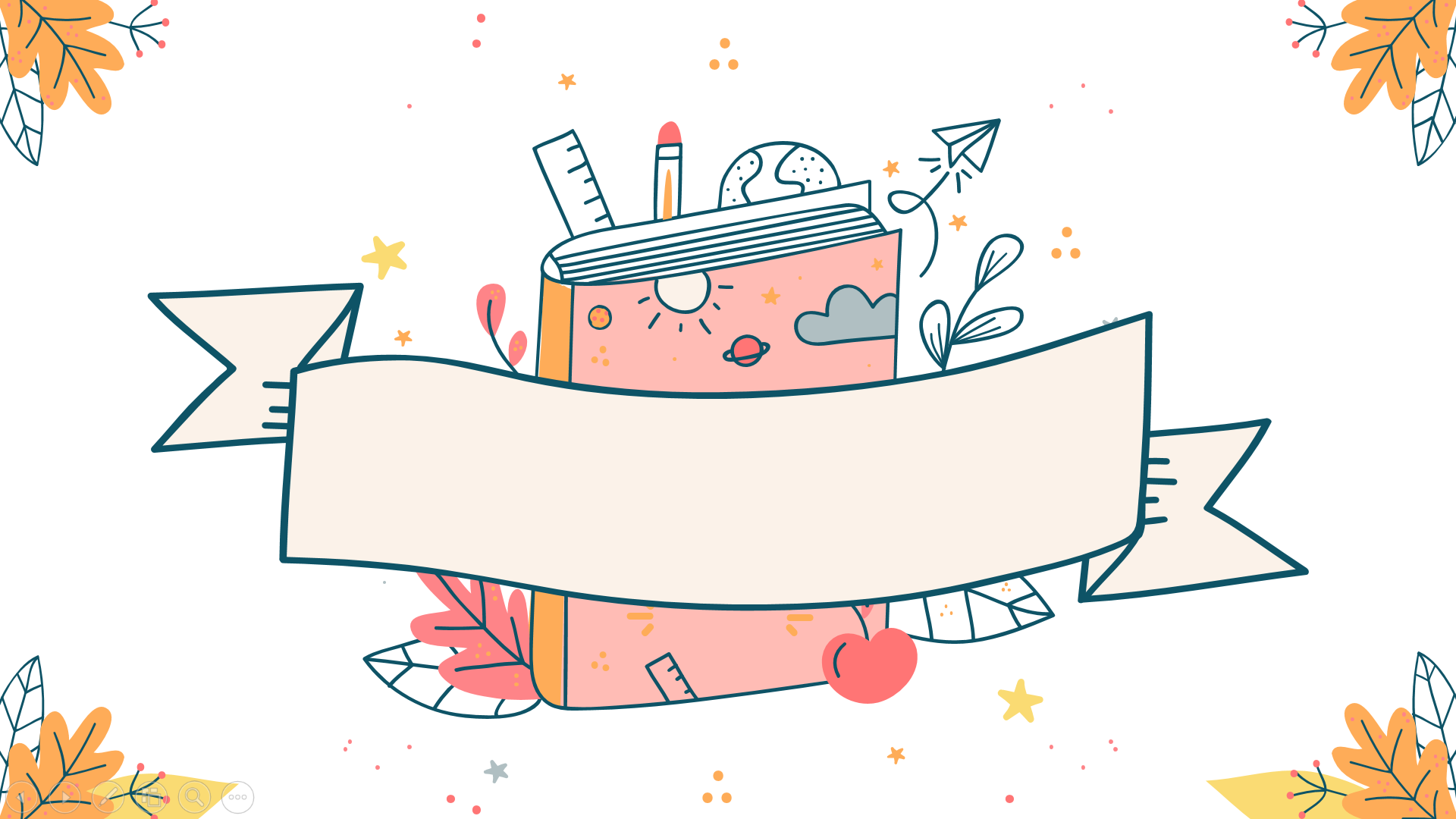 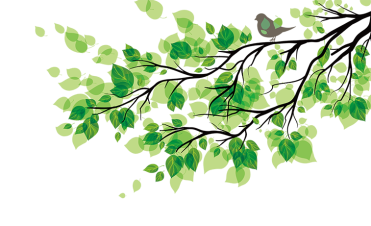 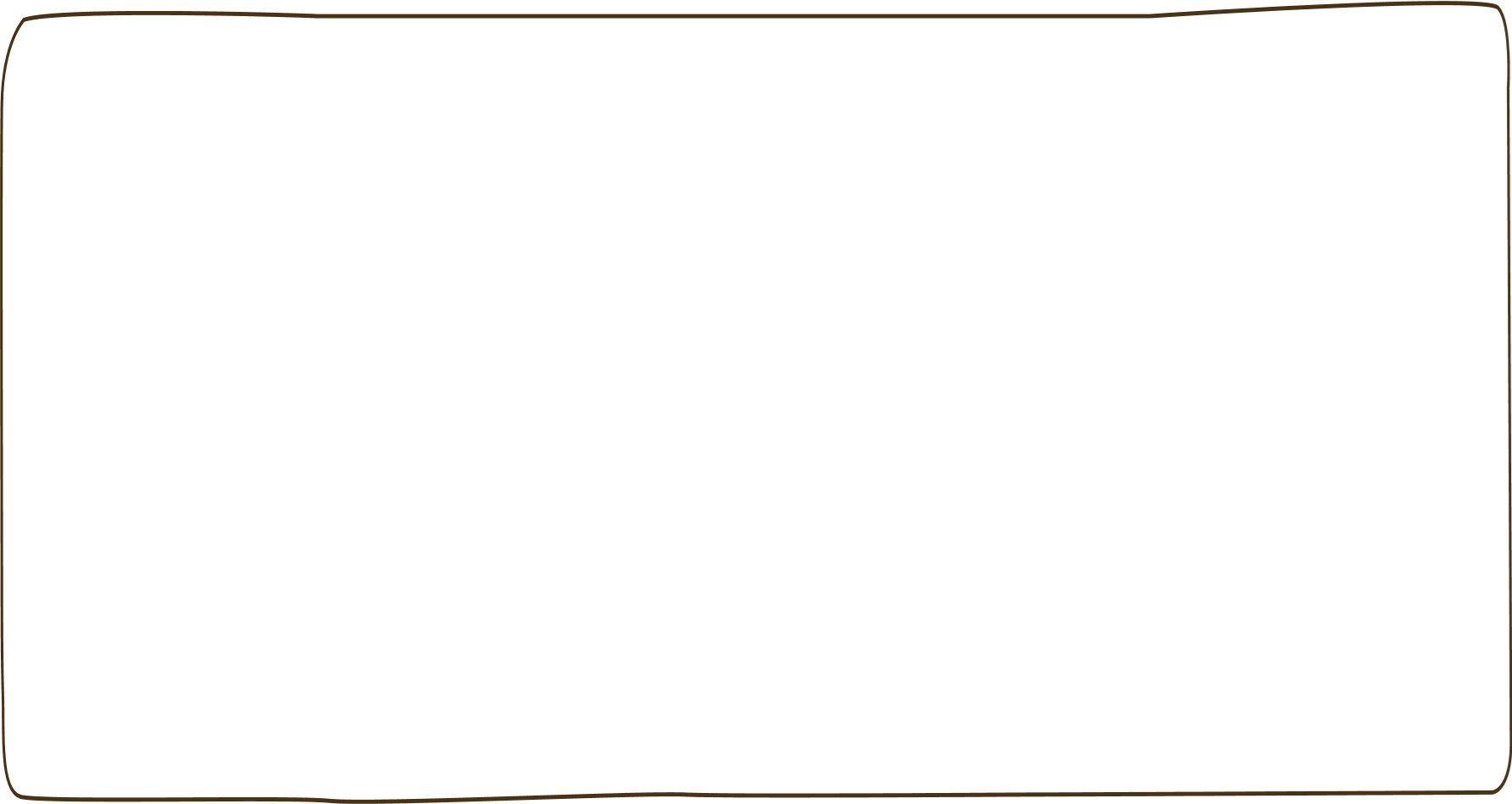 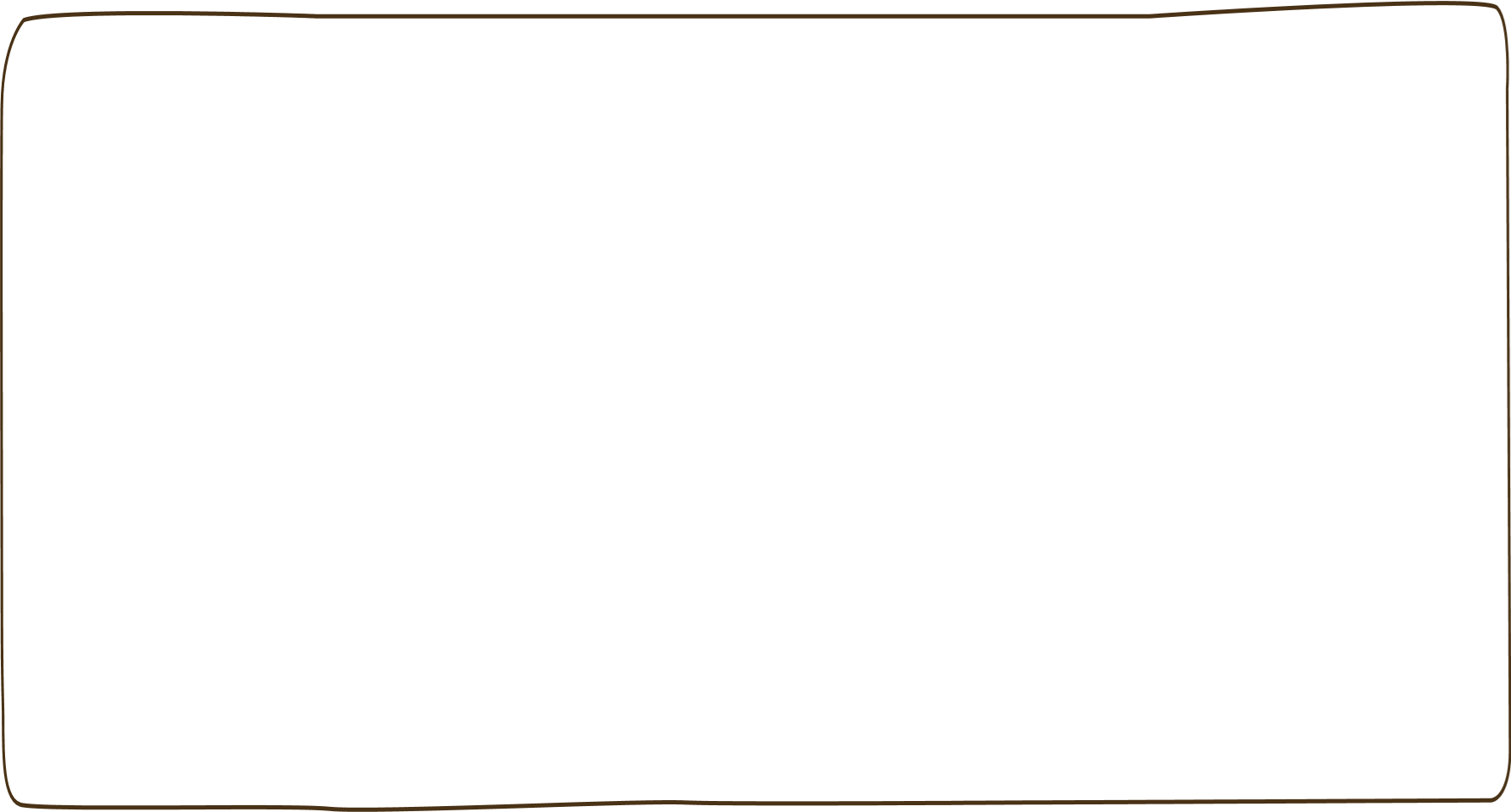 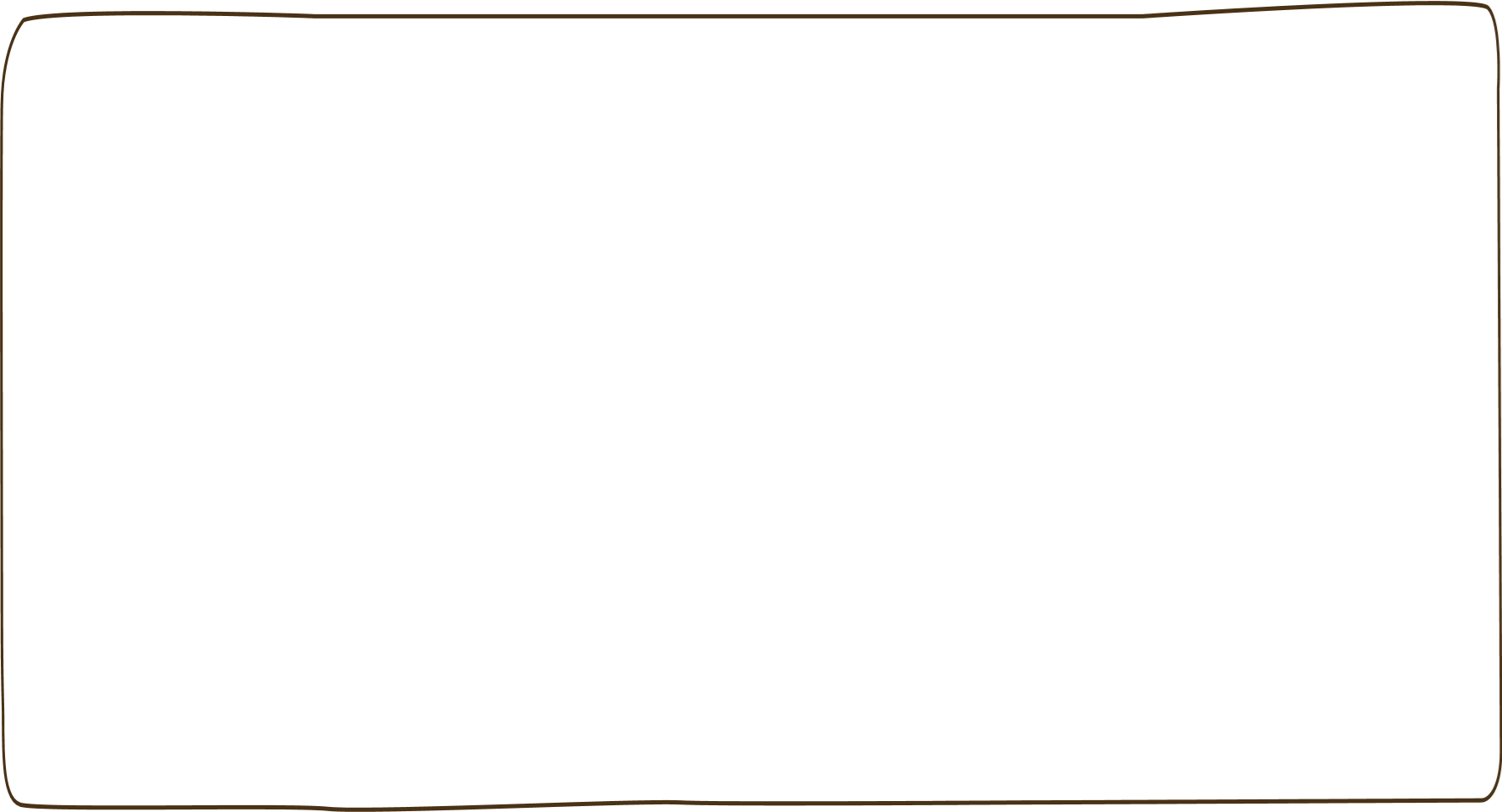 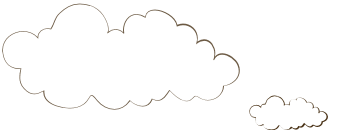 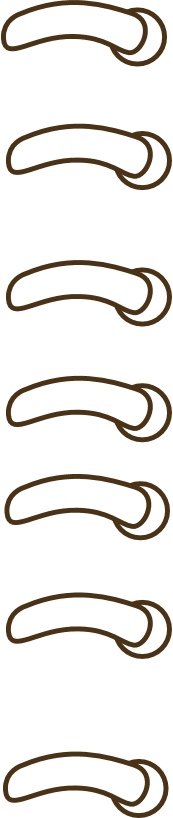 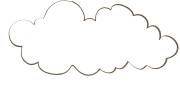 Yêu cầu cần đạt
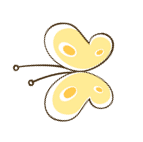 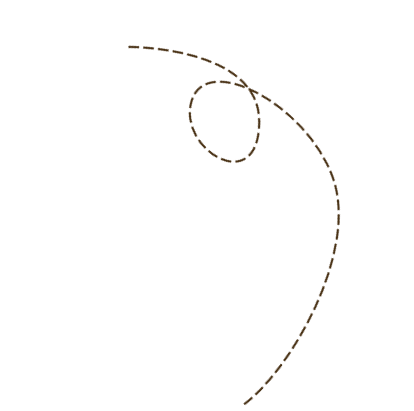 - Thực hành cộng (có nhớ) trong phạm vi 100. 
- Thực hiện được việc đặt tính rồi tính và tính nhẩm cộng (có nhớ) có kết quả bằng 100.
- Phát triển các năng lực toán học.
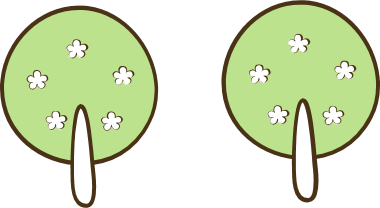 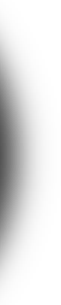 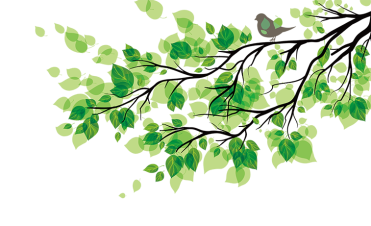 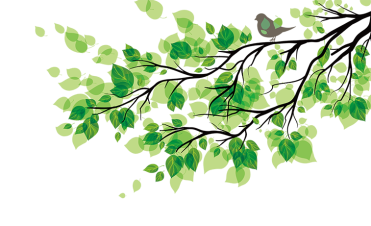 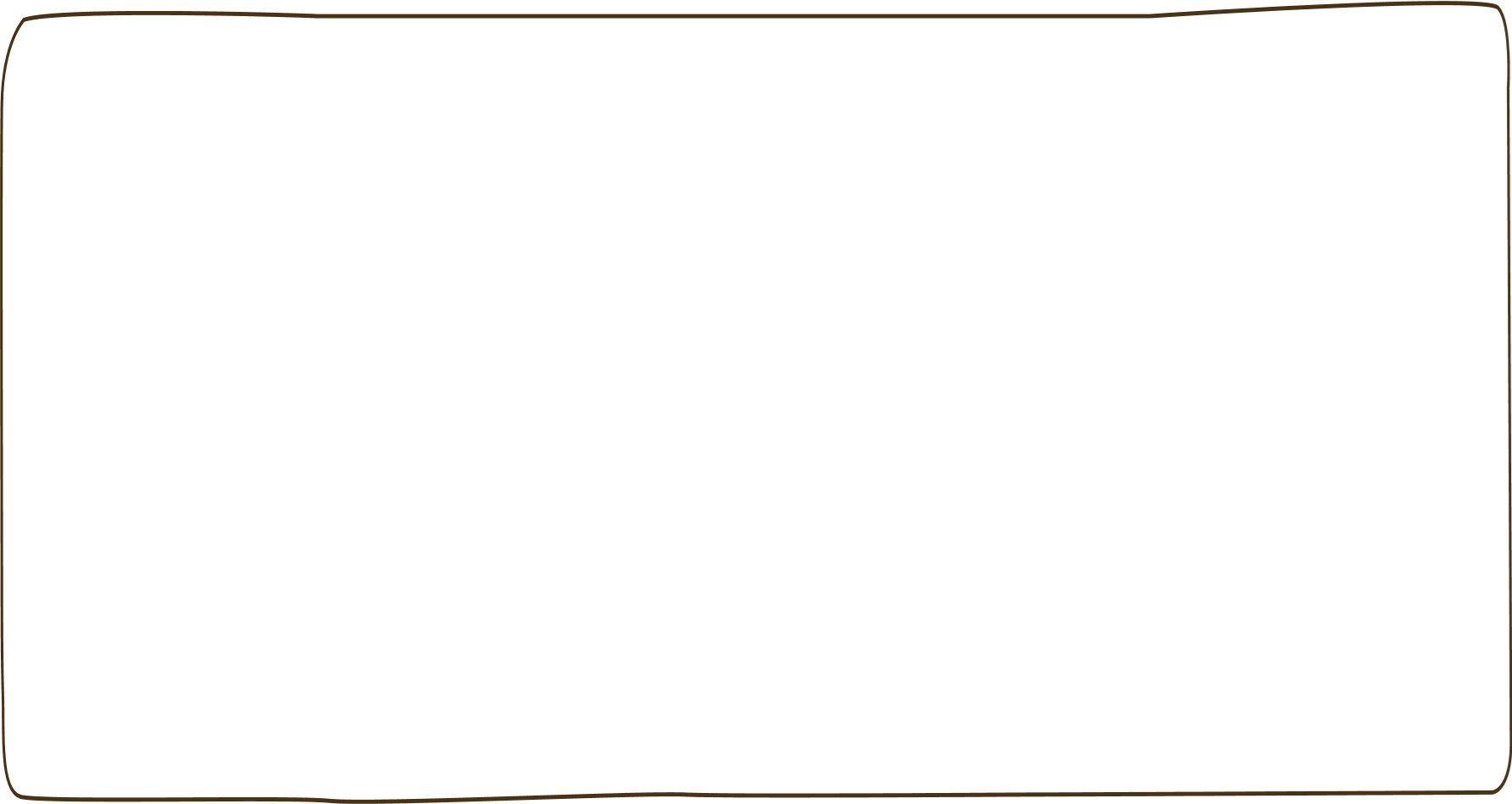 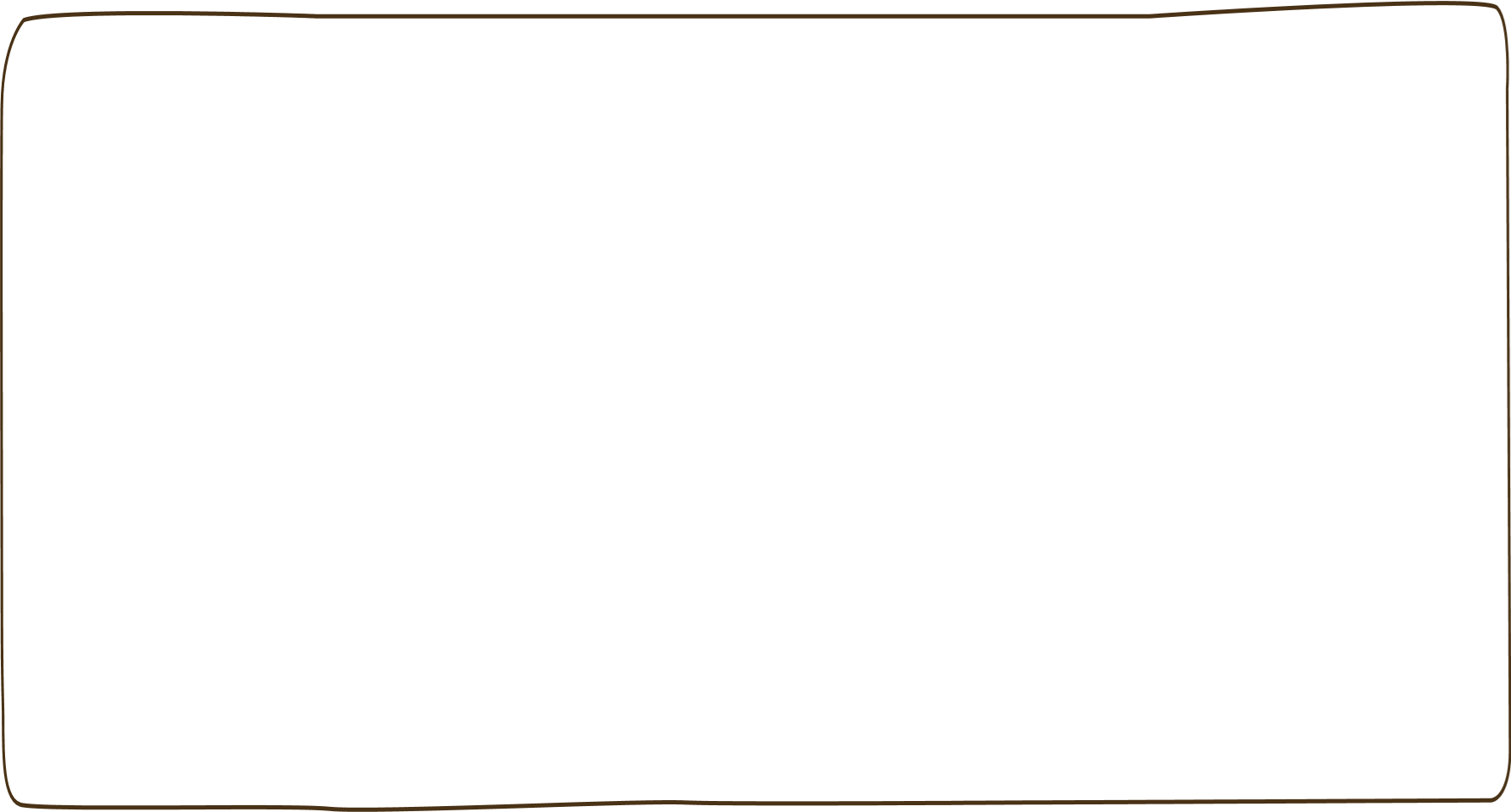 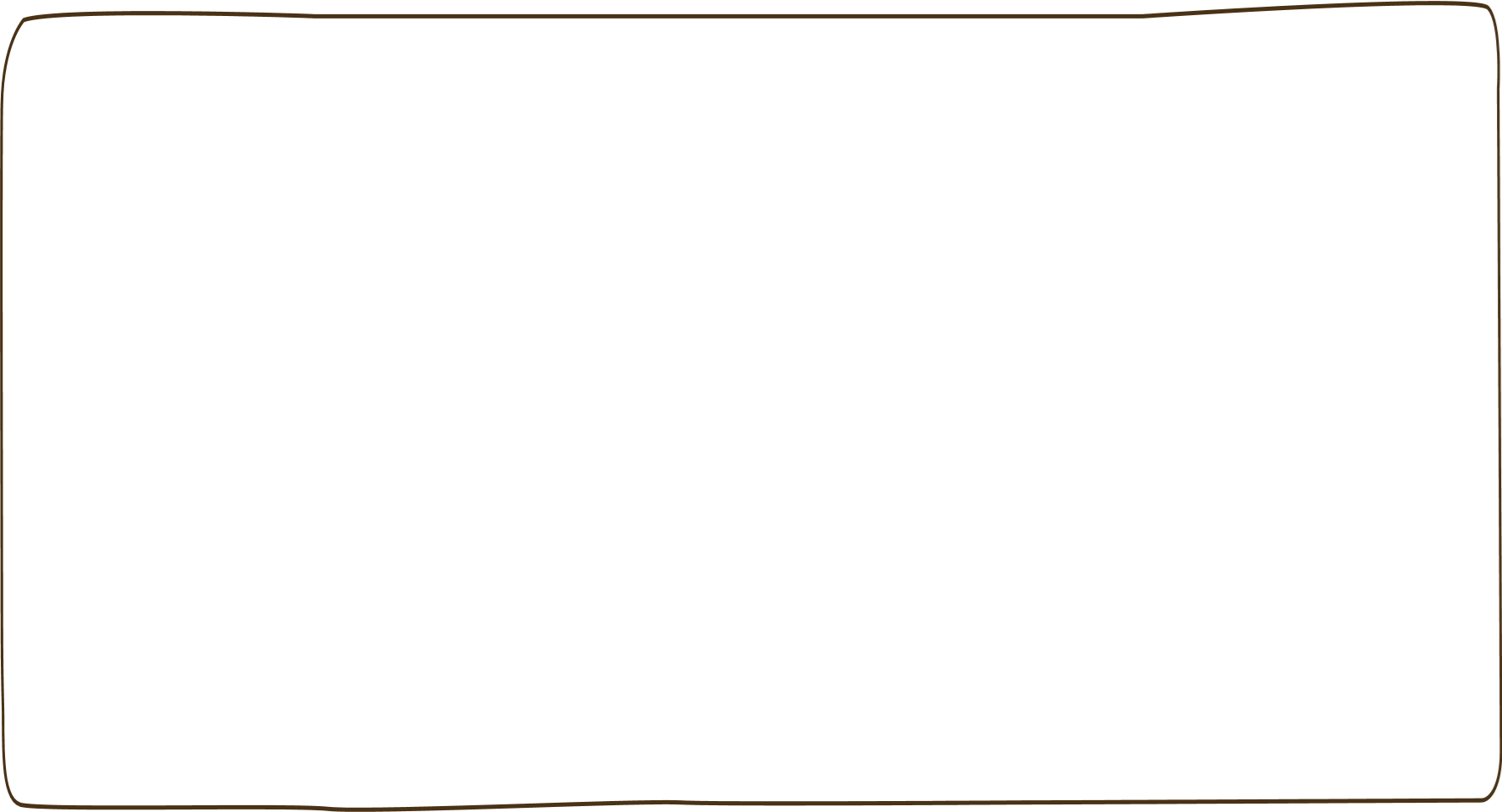 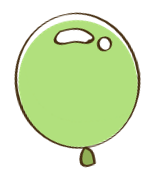 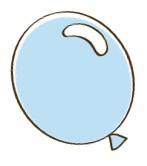 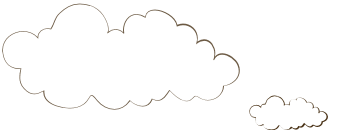 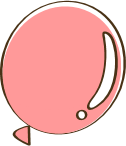 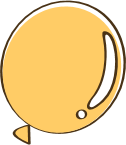 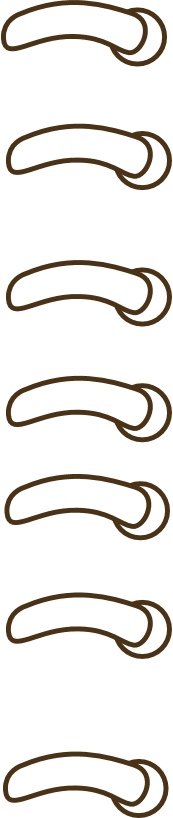 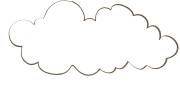 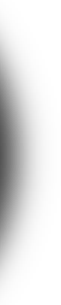 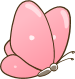 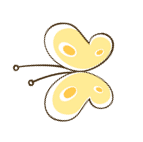 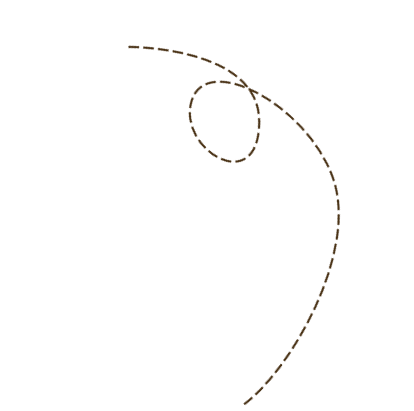 Kết nối
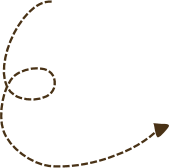 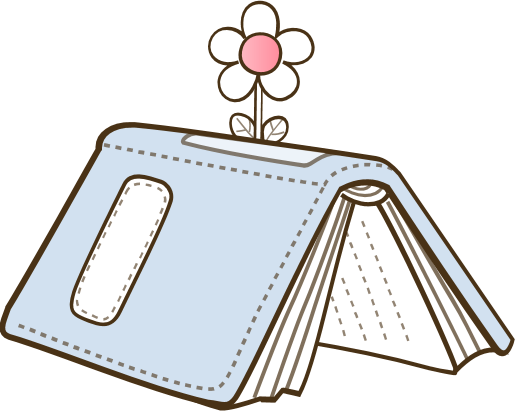 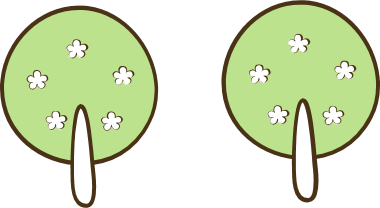 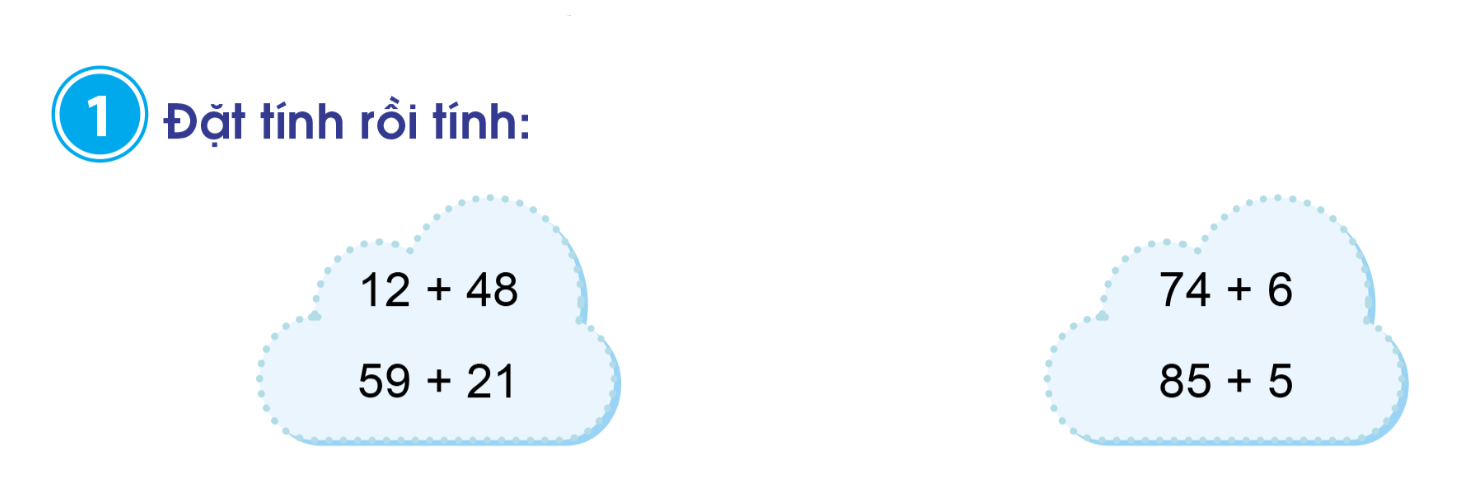 12
48
59
21
74
  6
85
  5
+
+
+
+
Con hãy trình bày bài vào vở ô li Toán  nhé.
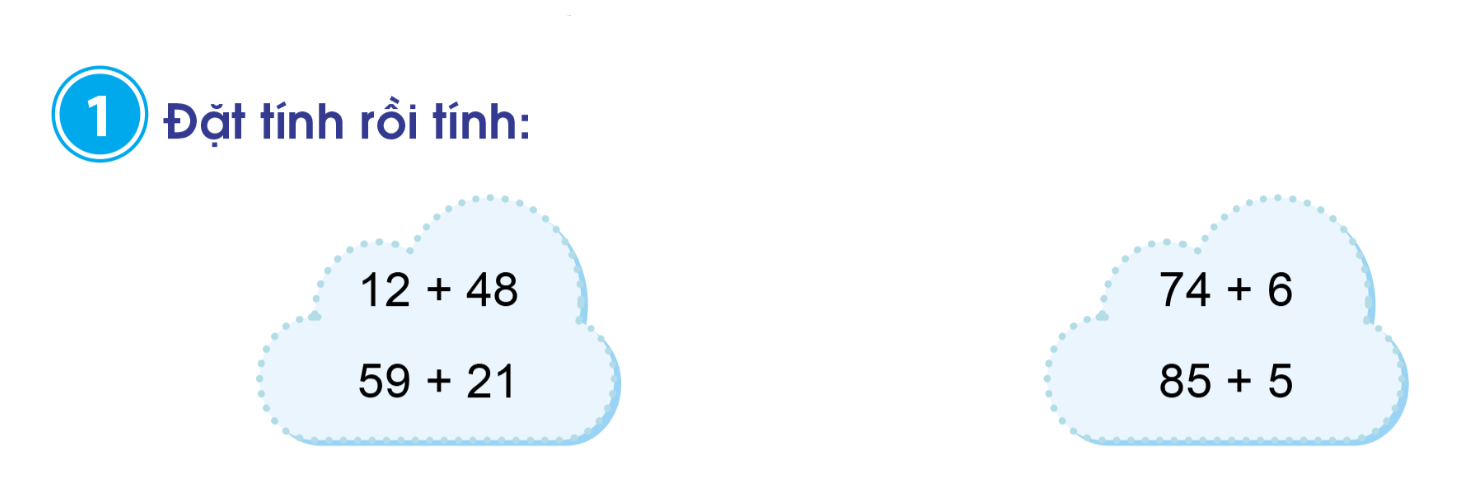 12
48
59
21
74
  6
85
  5
+
+
+
+
6
0
9
0
8
0
8
0
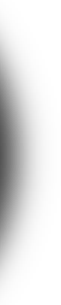 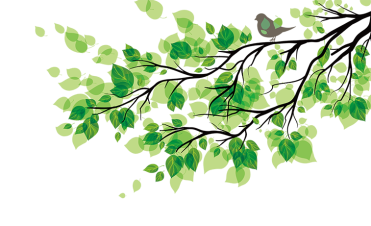 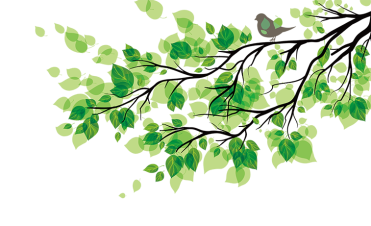 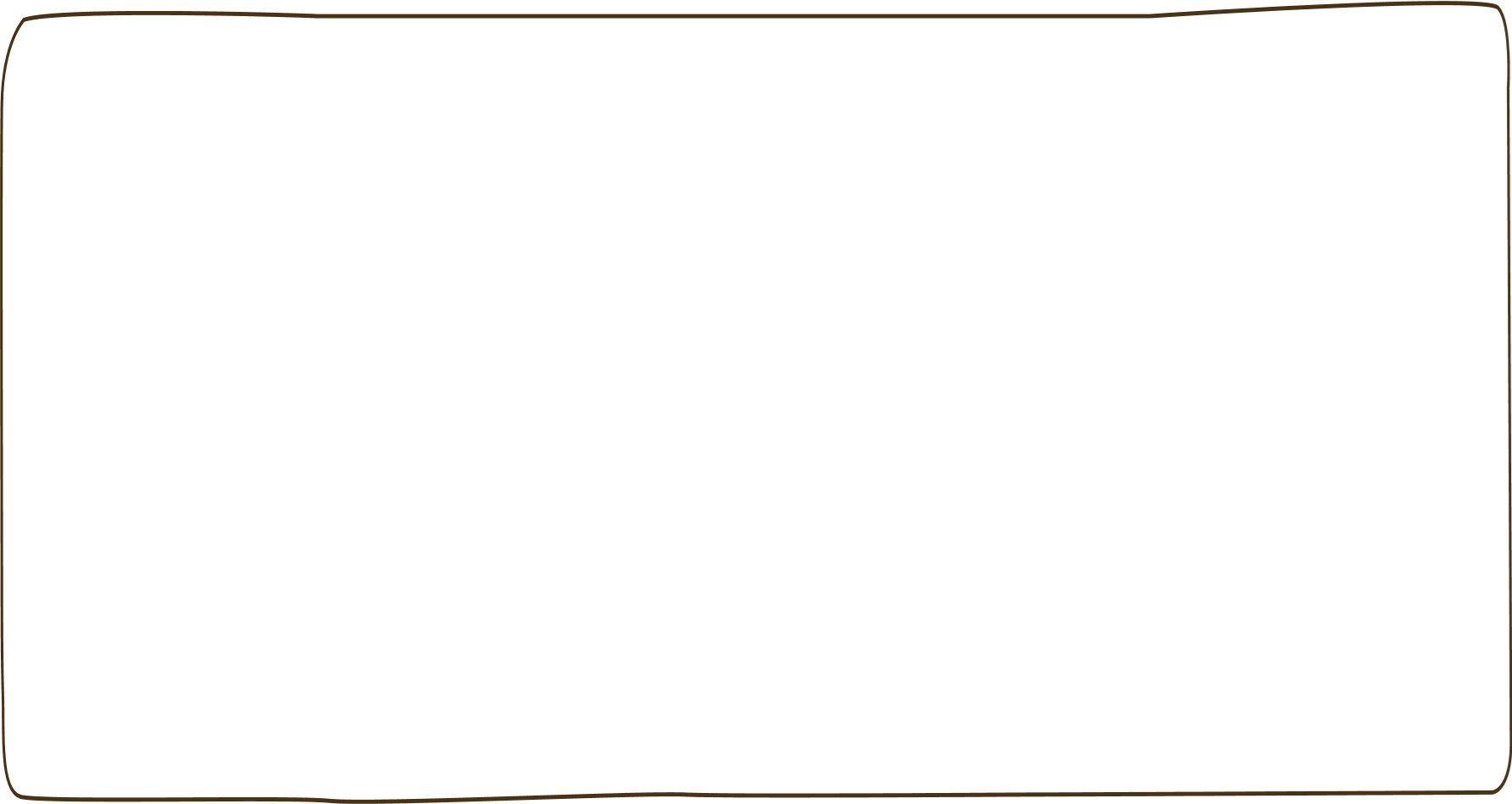 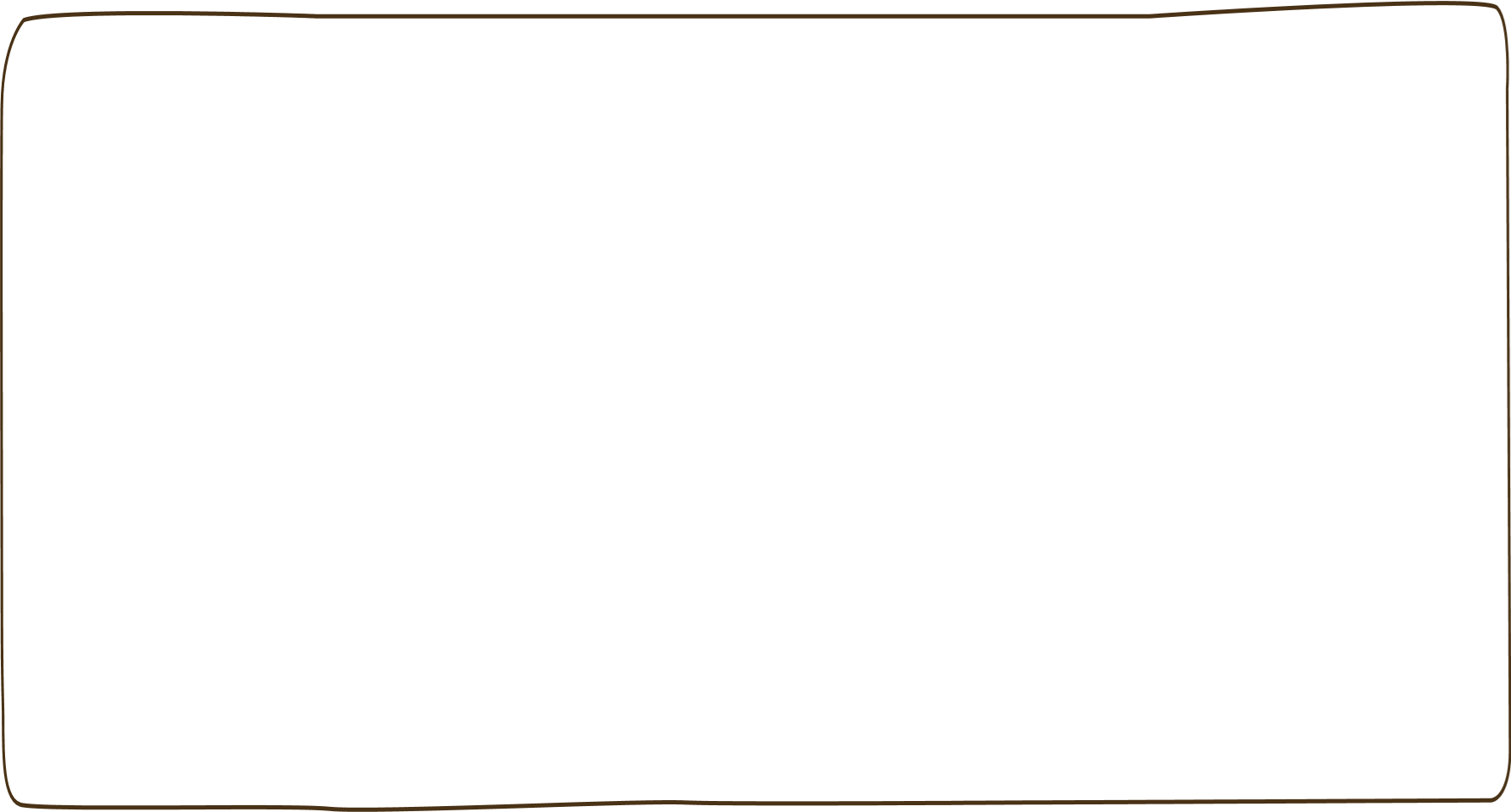 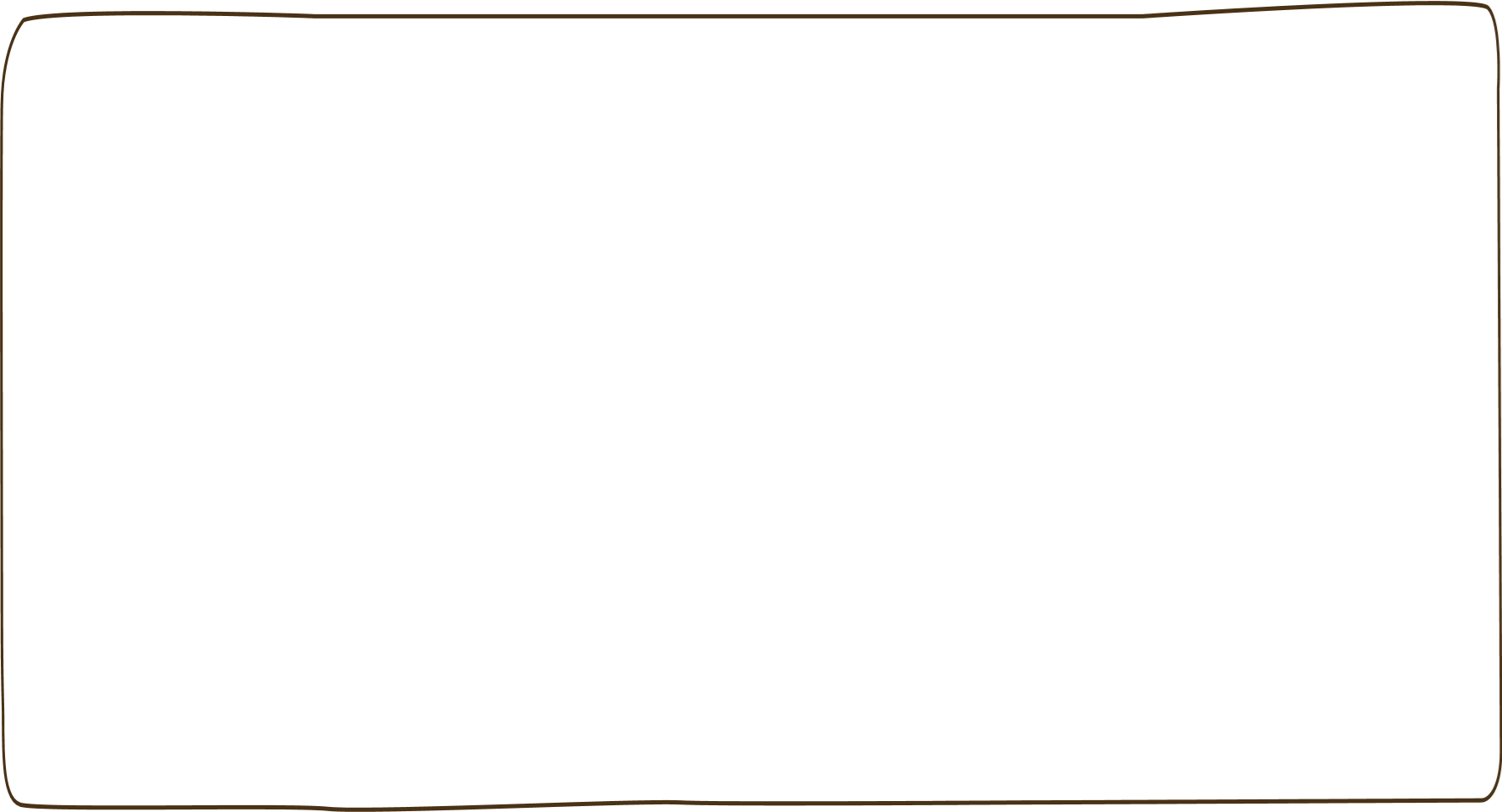 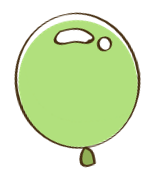 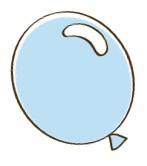 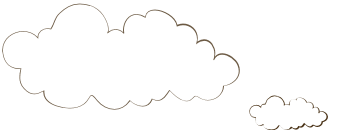 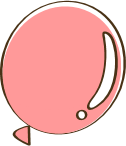 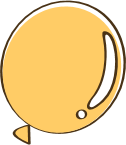 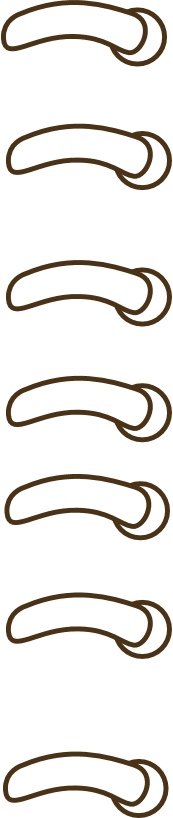 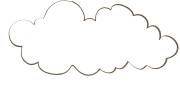 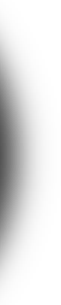 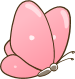 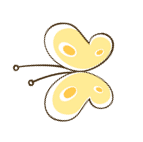 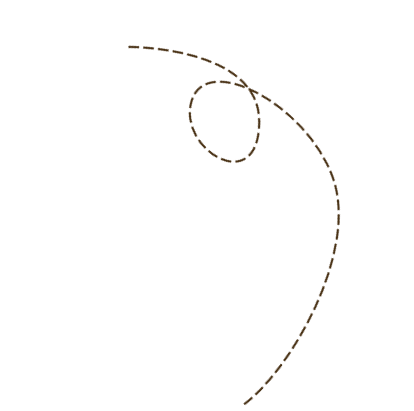 Vận dụng
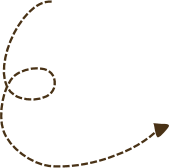 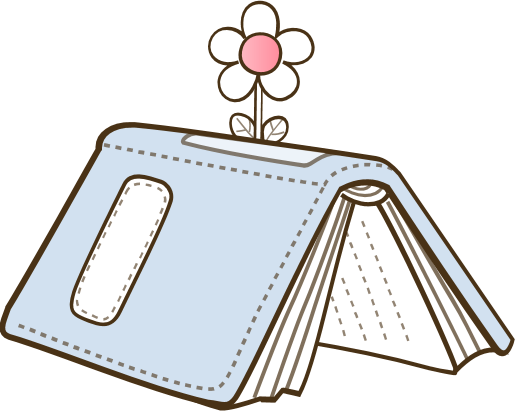 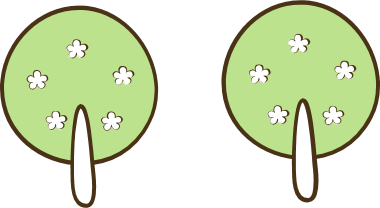 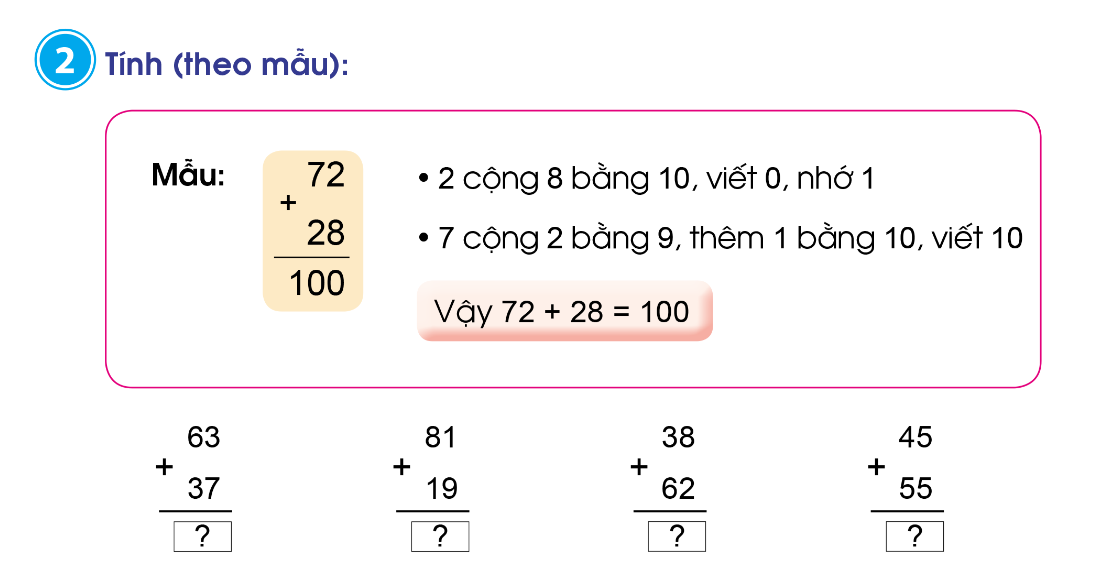 Con hãy làm bài vào vở bài tập Toán in (trang 52).
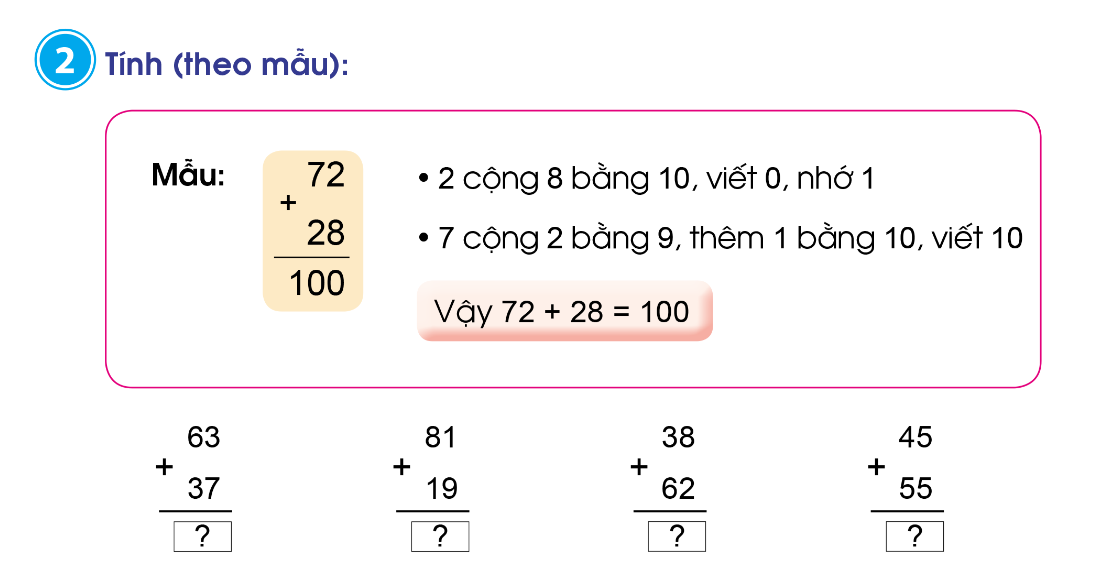 ..
0
100
100
100
10
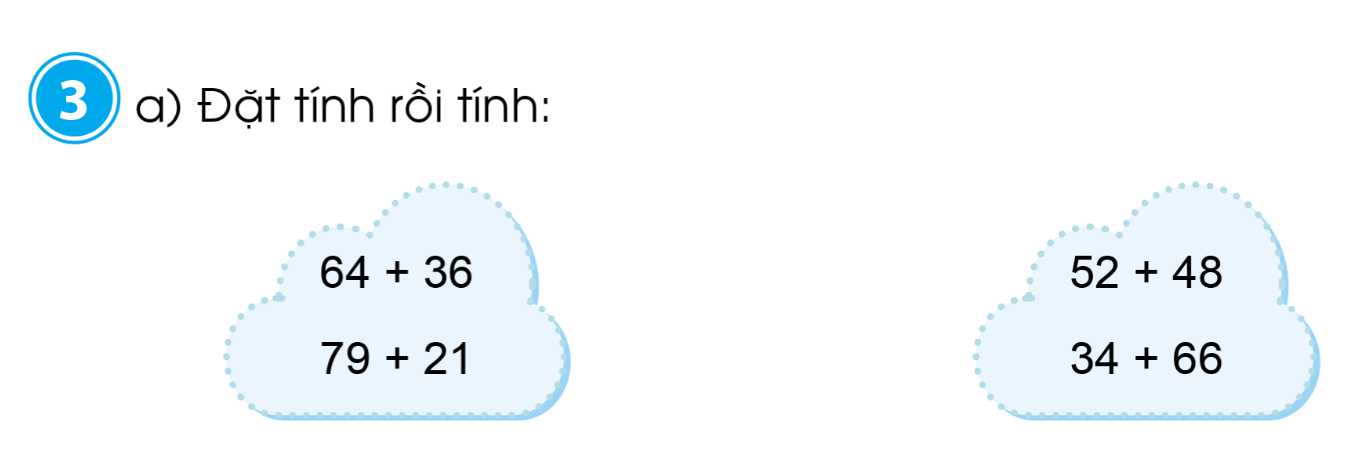 64
36
79
21
52
48
34
66
+
+
+
+
Con hãy trình bày bài vào vở ô li Toán  nhé.
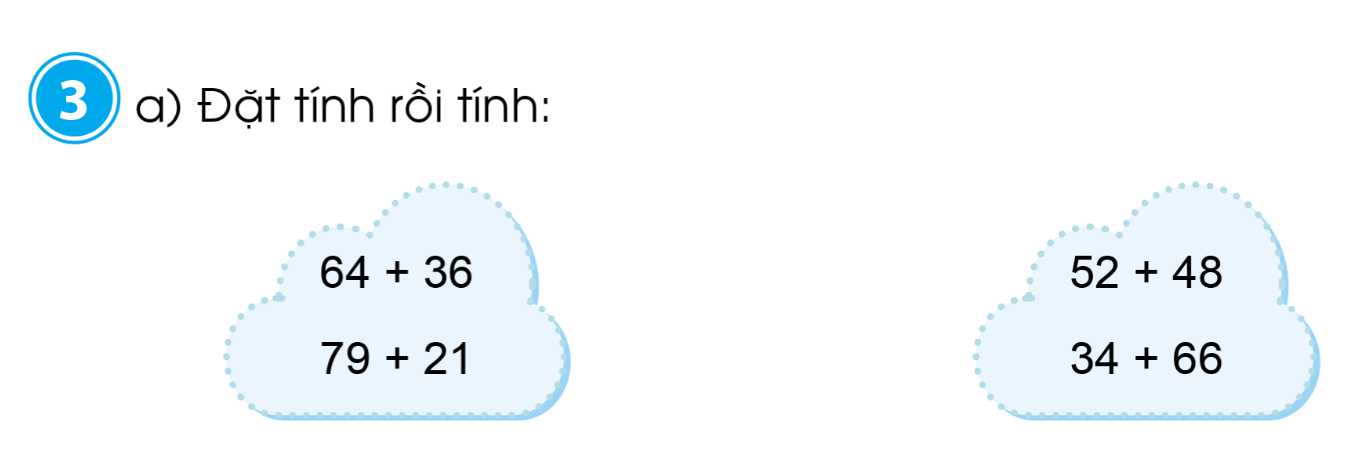 64
36
79
21
52
48
34
66
+
+
+
+
100
100
100
100
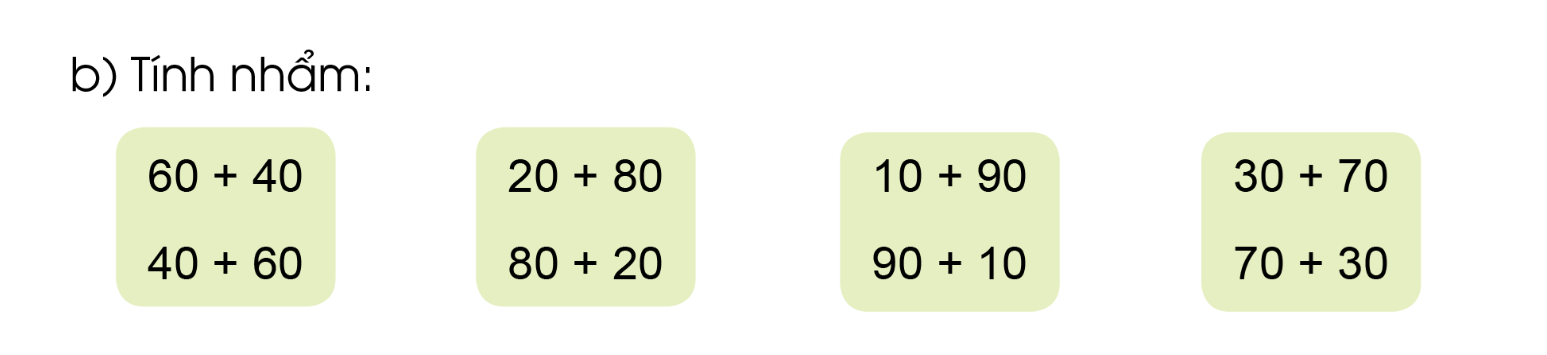 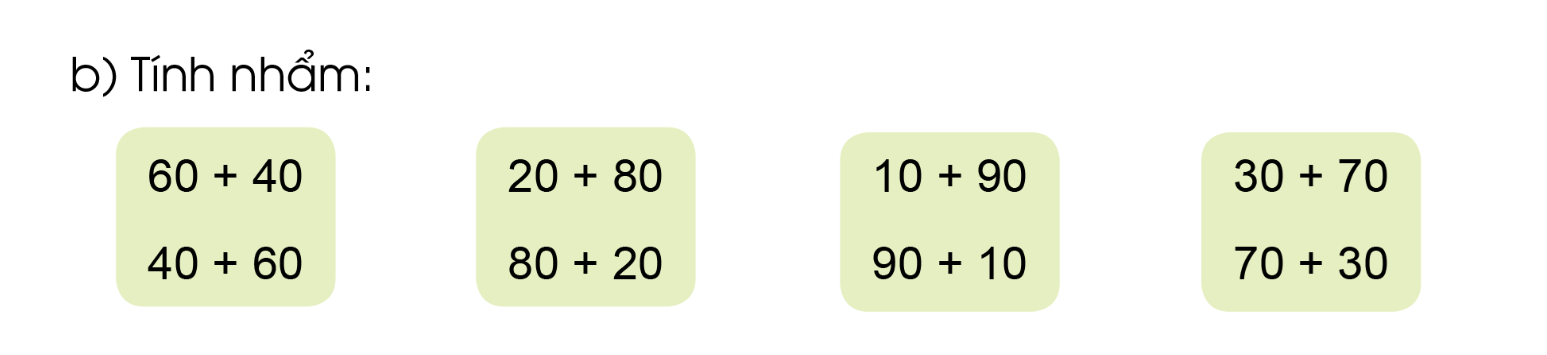 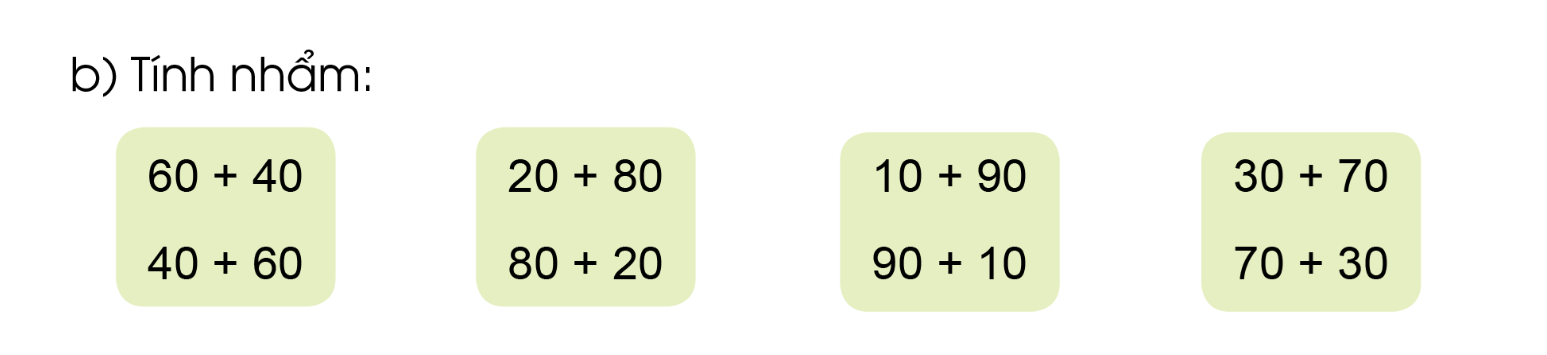 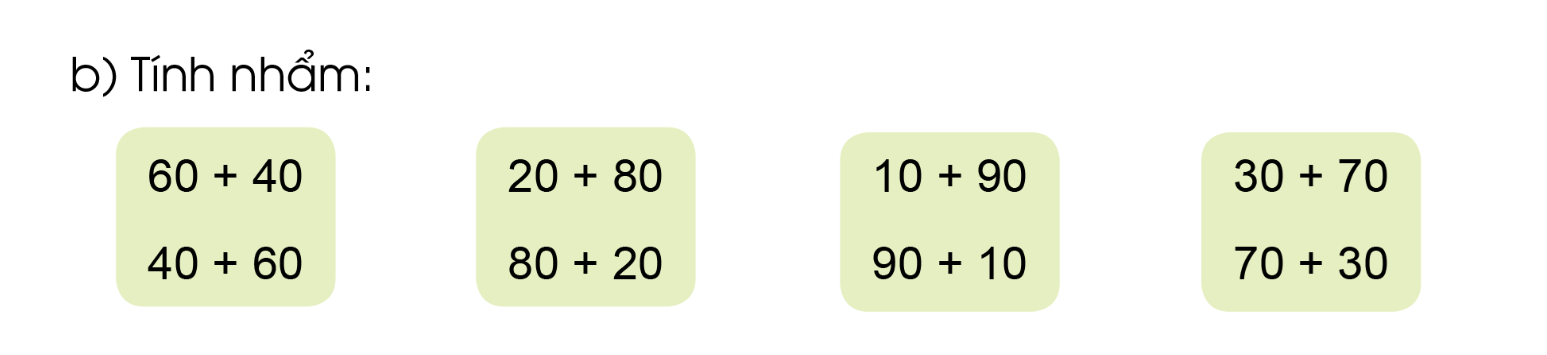 Con hãy làm và đối chiếu với kết quả của cô.
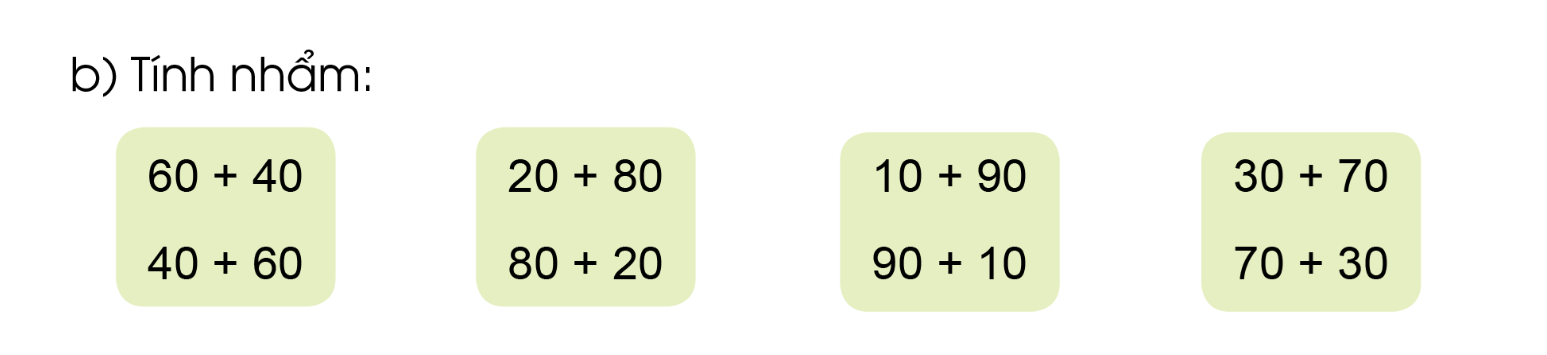 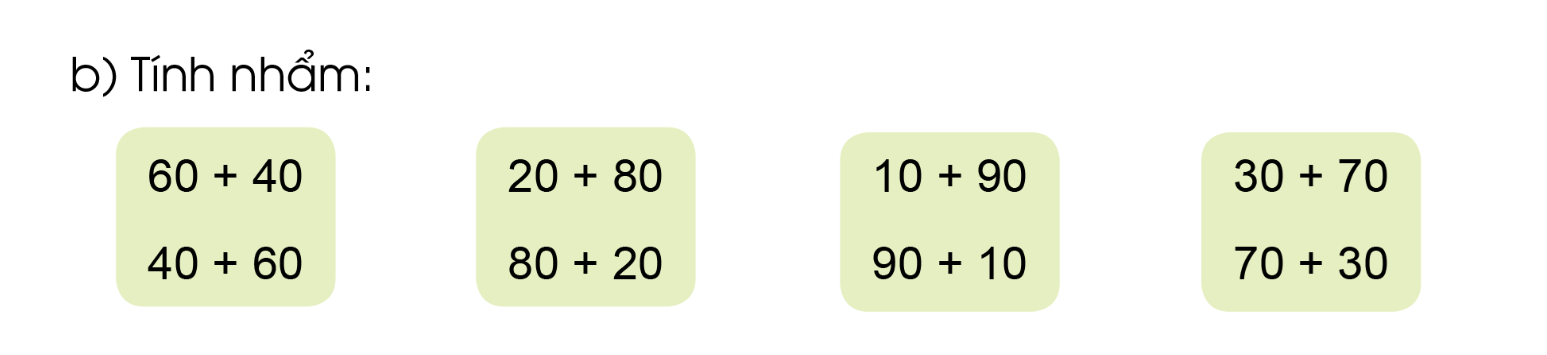 = 100
= 100
= 100
= 100
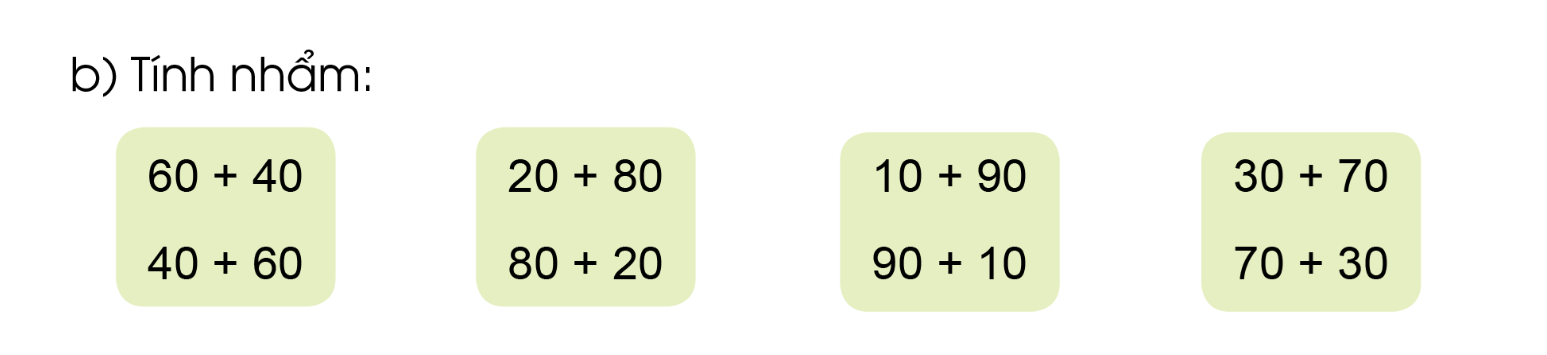 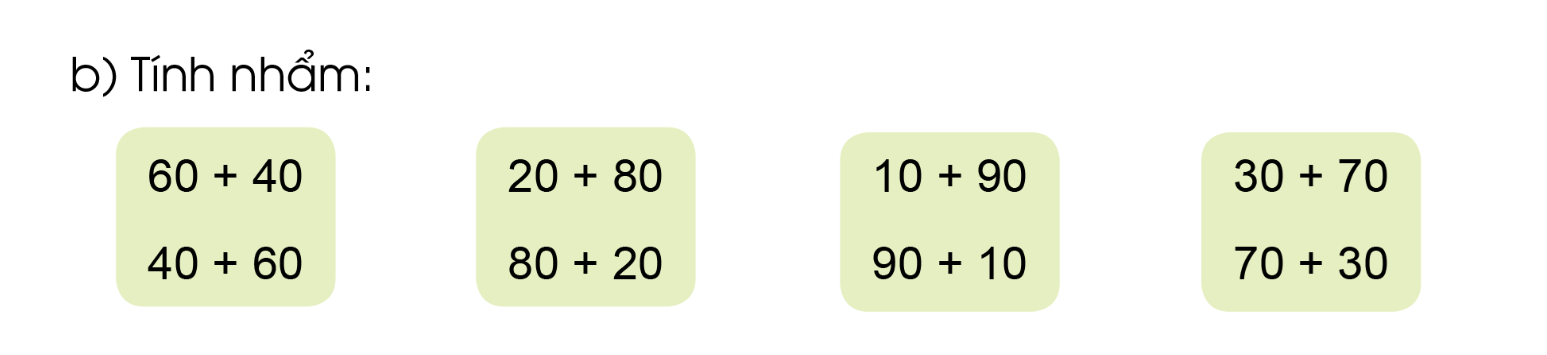 = 100
= 100
= 100
= 100
- Kết quả các phép tính bài tập 3b có gì đặc biệt?
- Các phép tính ở cột 2 gợi cho con nhớ điều gì?
                 20 + 80   =   80 + 20  =  100
Dặn dò
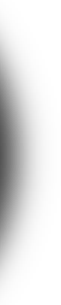 Hoàn thành bài tập 1, 3.a vào vở ô li Toán.
Tự đặt 1 đề toán sử dụng phép tính cộng có tổng bằng 100.
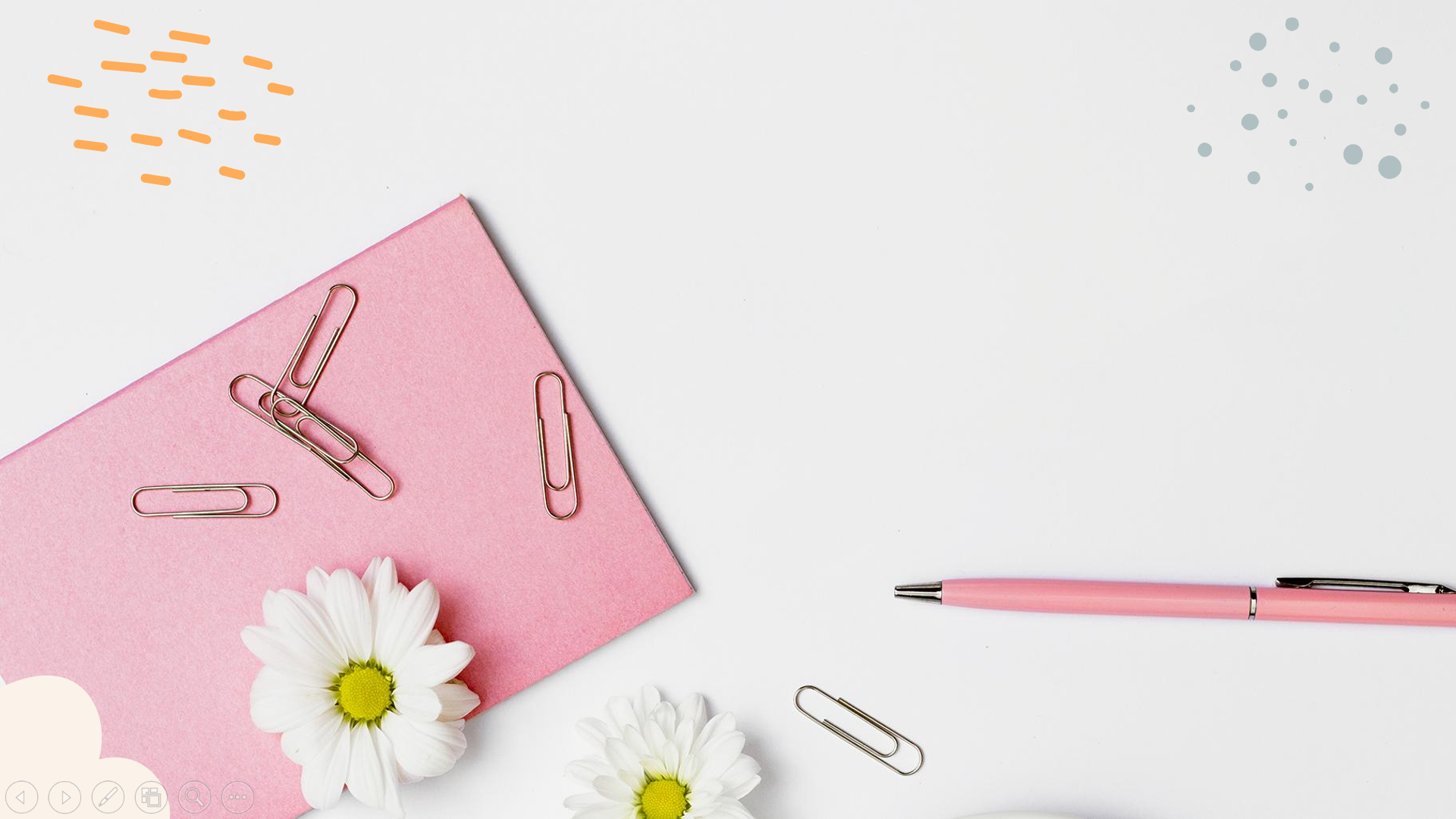 Buổi học của chúng ta hôm nay đến đây là kết thúc.

Các con hãy cùng giữ gìn sức khỏe 
để đẩy lui đại dịch nhé!